Тема . Процес пиляння фанери та ДВП. 
Отримання виробів заданої форми пилянням.
«Хрестики-нулики»
1
2
3
4
5
6
7
8
9
1
Для чого слугують пазухи між зубцями ножівки?
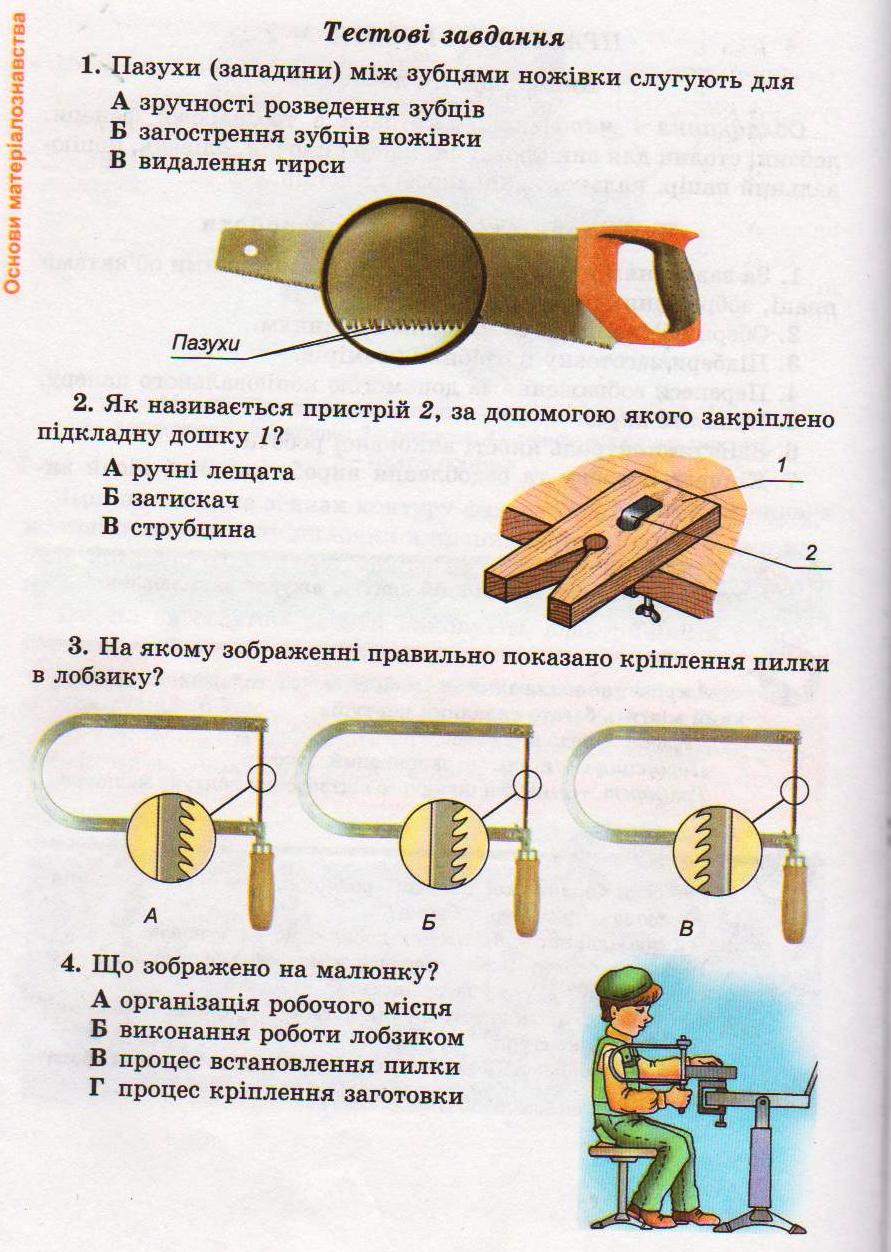 2
Назвіть основні частини будови лобзика?
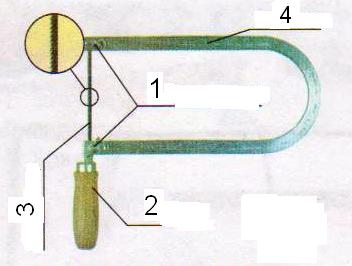 3
Як називається матеріал, що утворюється за допомогою склеювання непарної кількості  листів лущеного шпону?
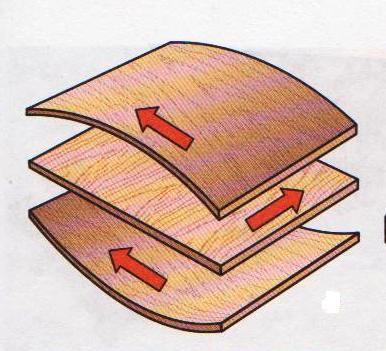 4
Універсальне «вмістилище» будь-якої інформації, зокрема й візульної (малюнки, фото та графіки).
5
Як називається пристрій 2, за допомогою якого закріплено підкладну дошку 1?
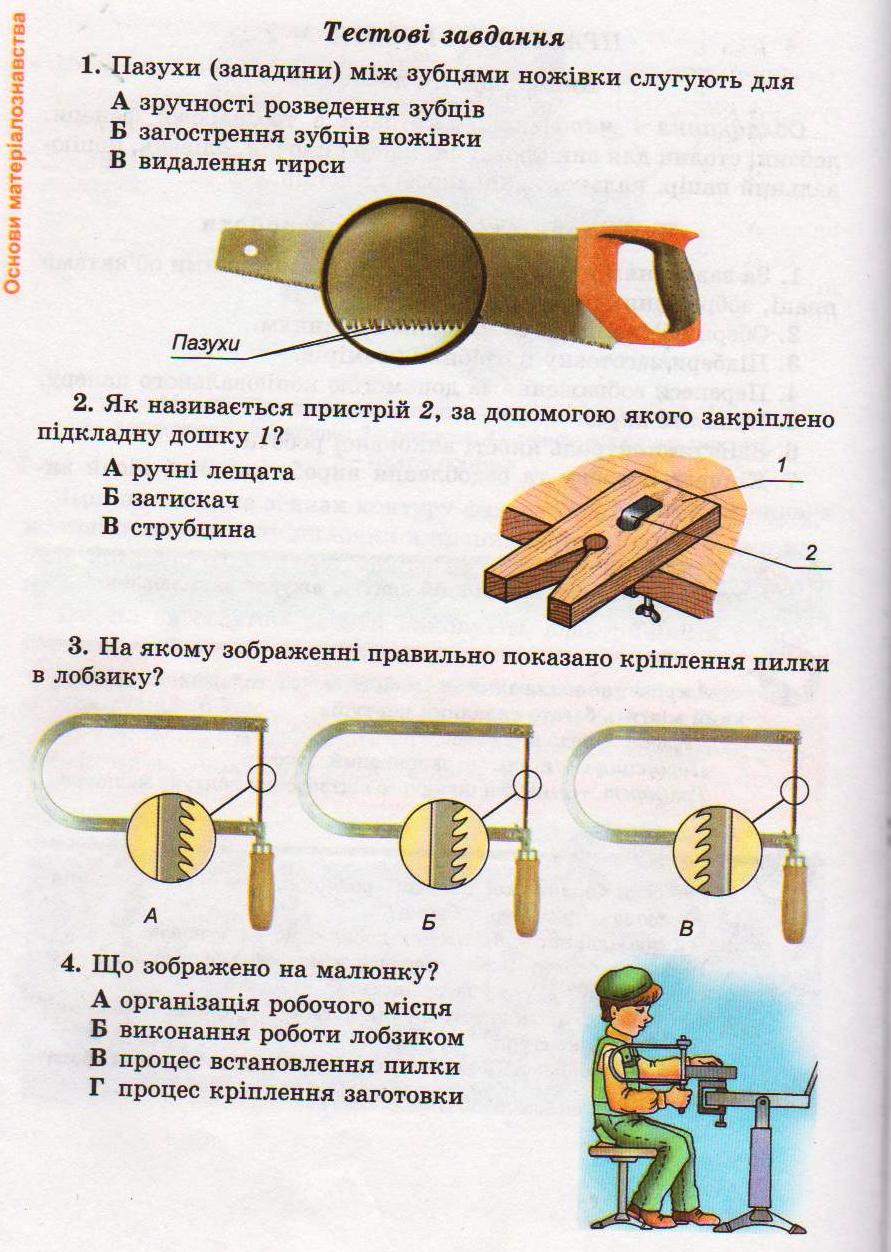 6
Назвіть основні частини будови ножівки?
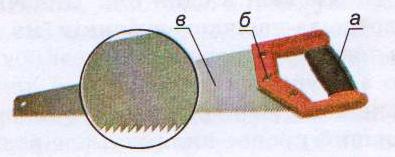 7
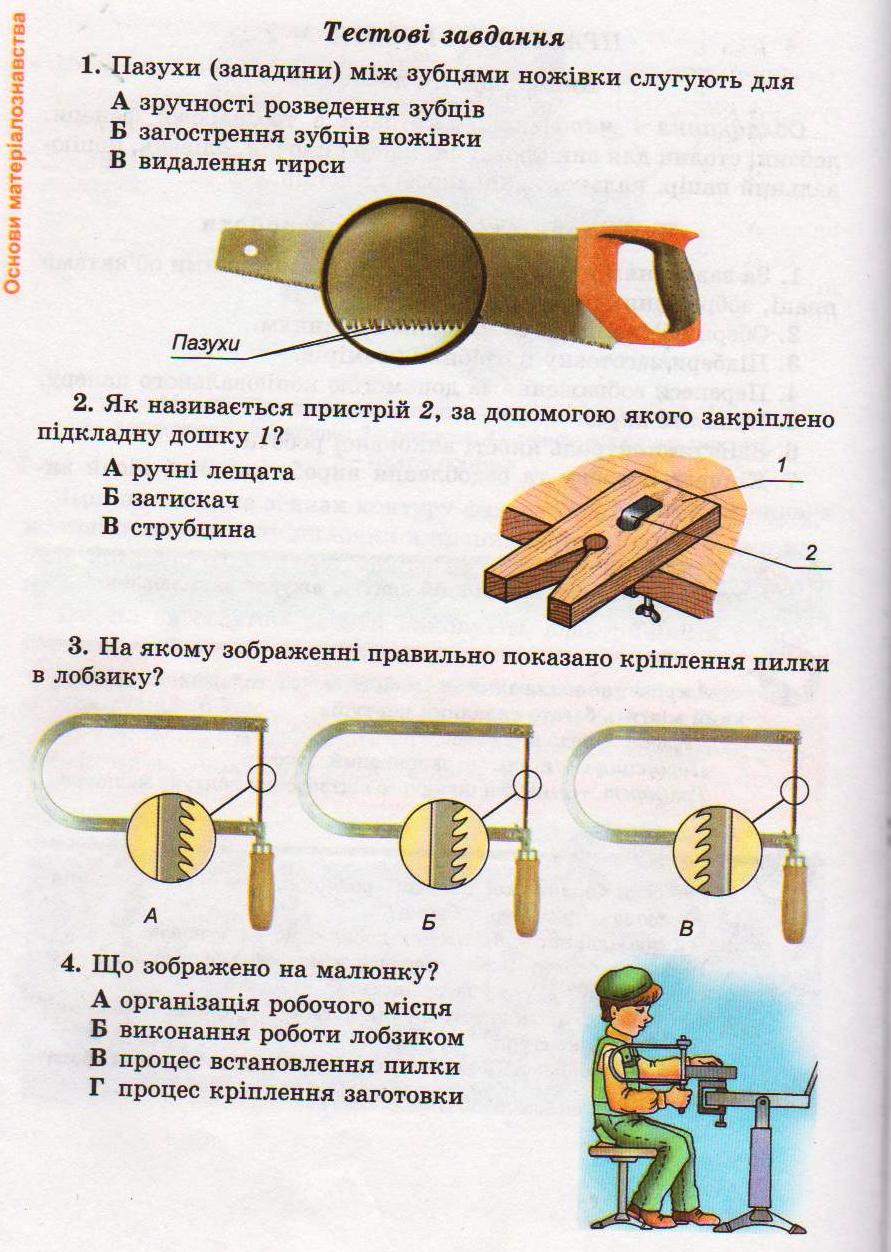 Що зображено на малюнку?
А. процес встановлення пилки
Б. виконання роботи лобзиком
В. процес кріплення заготовки
8
Як називаються тонкі листи деревини для створення фанери?
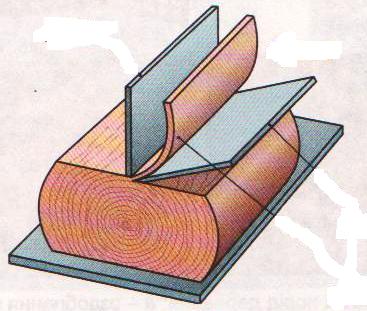 9
На якому зображенні правильно показано кріплення пилки в лобзику?
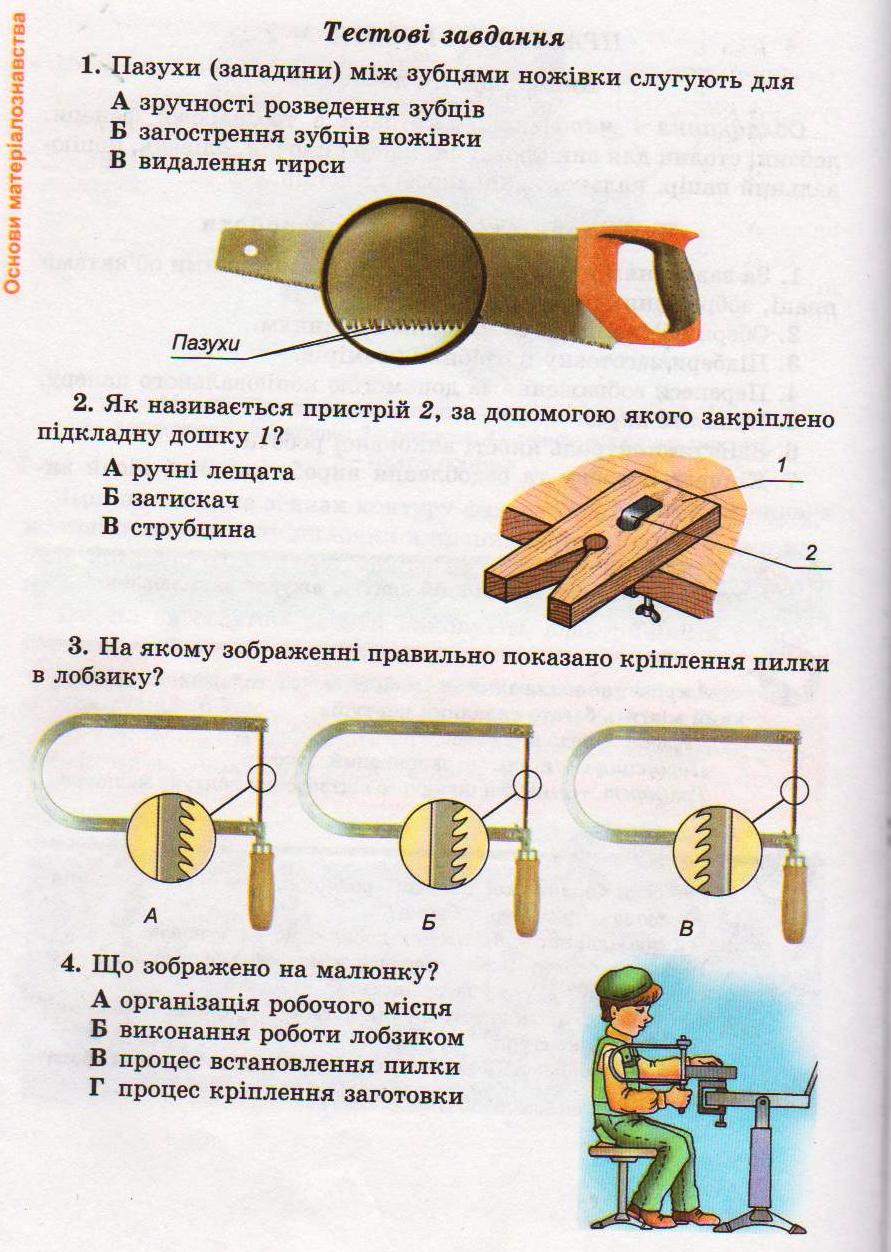 «Дешифрувальник»
Вам потрібно розшифрувати слова пов’язані з дефектами фанери .  На які потрібно звертати увагу при виборі заготовки для виготовлення виробу.
(Цифра – порядковий номер букви)
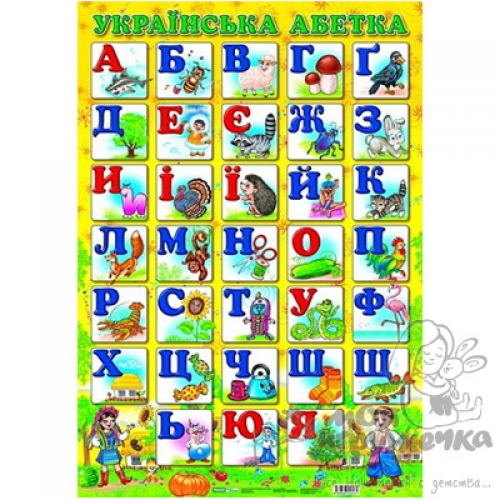 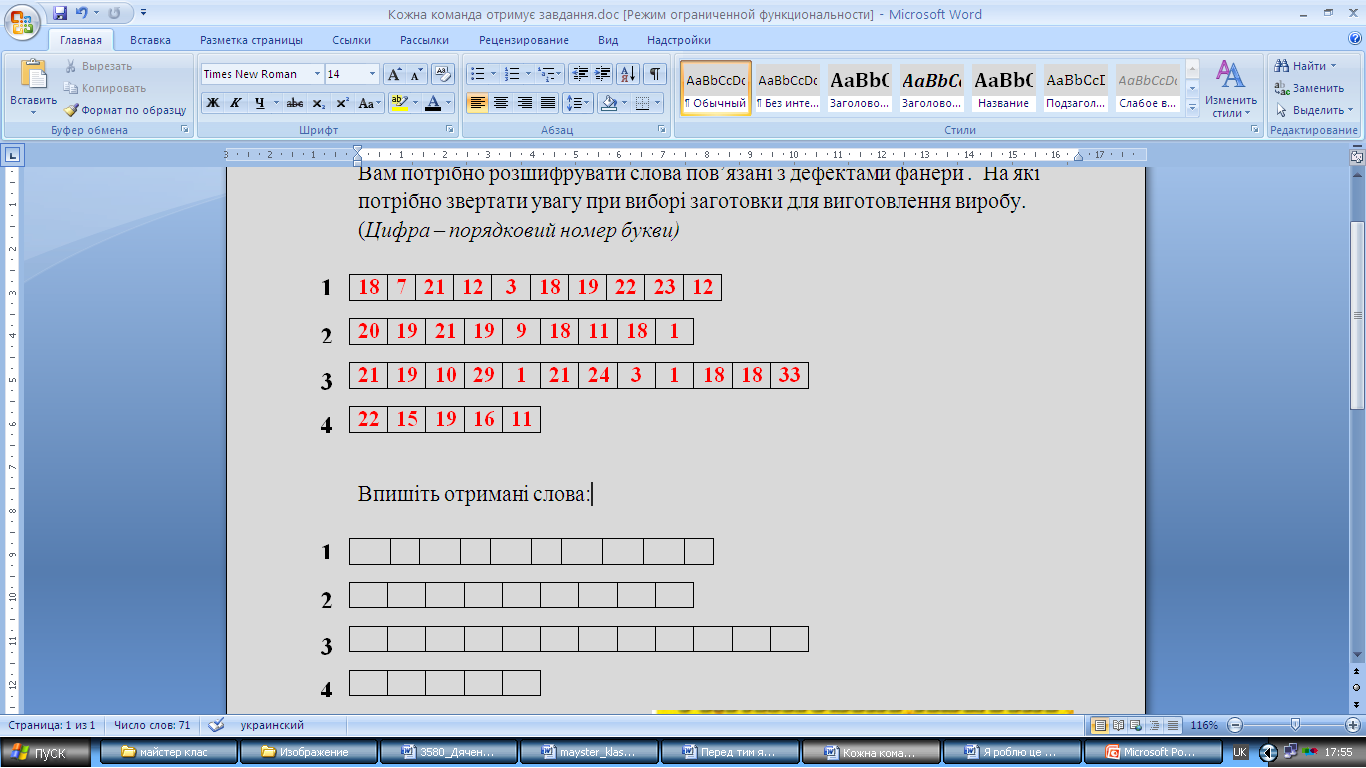 Впишіть отримані слова:
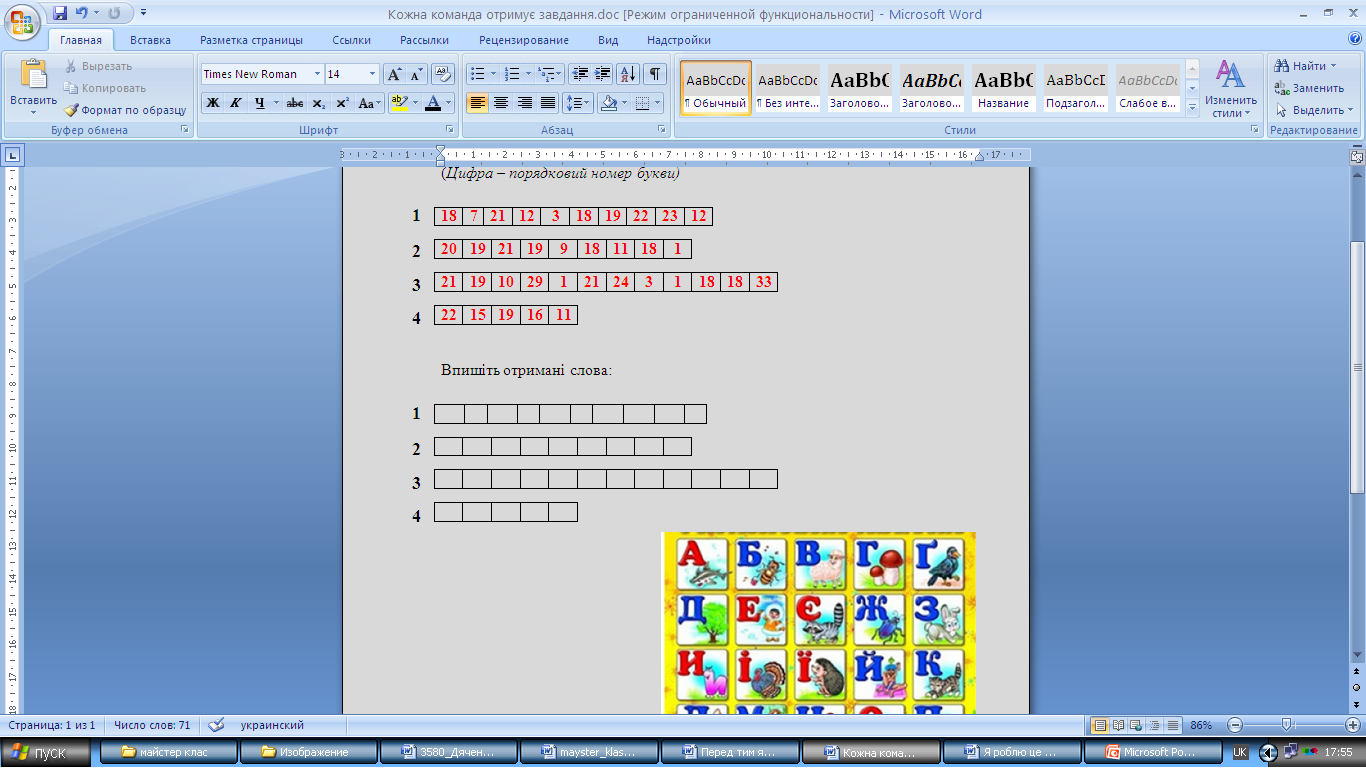 Перевірка
«Дешифрувальник»
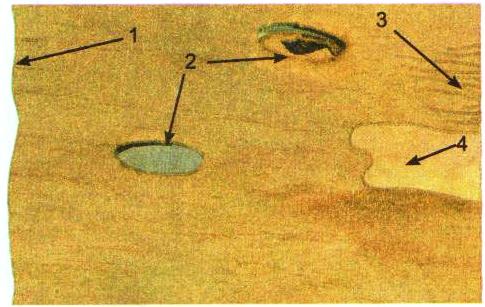 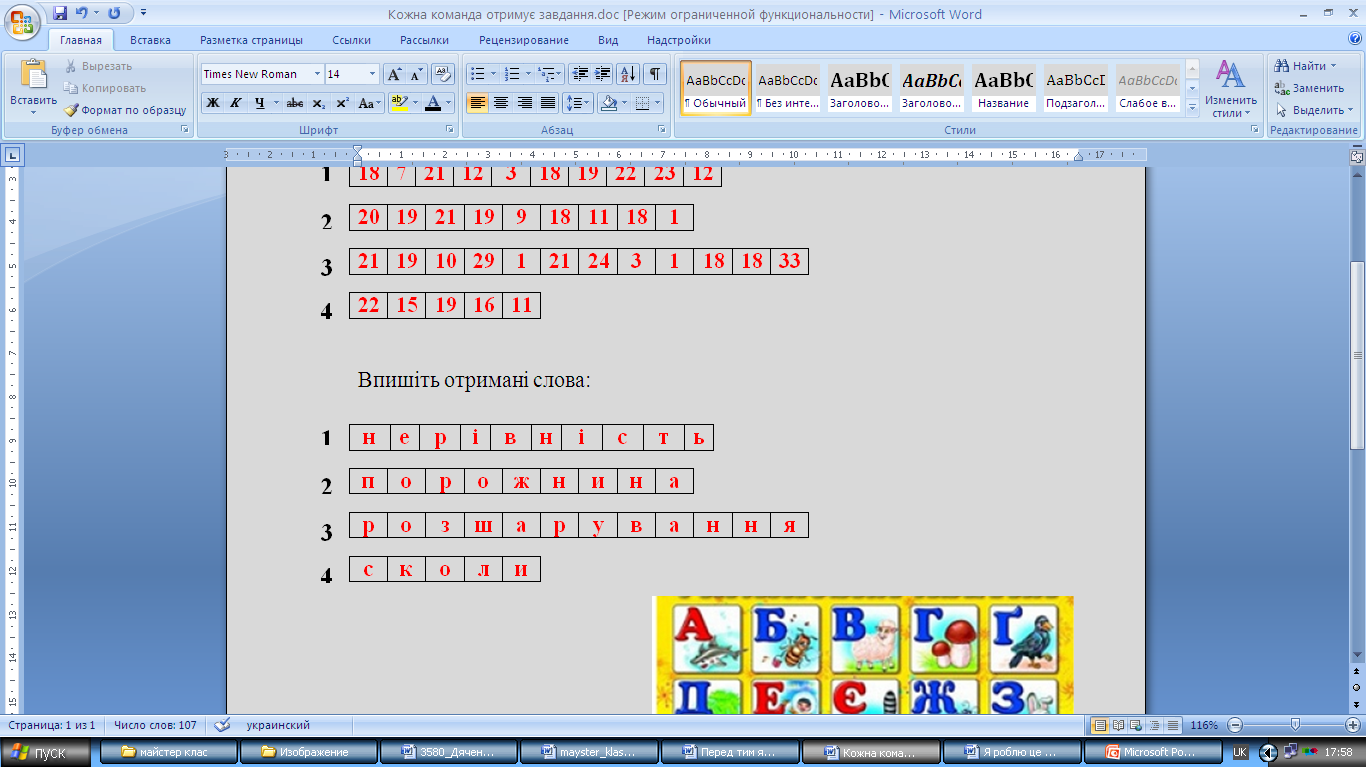 «Чарівний кошик»
У кошику э багато карточок-завдань. Кожен з вас повинен відповісти на одне завдання і передати кошик наступному, і так по черзі всі відповідають на запитання, які самі обрали. Завдання. Заповніть пропуски у реченнях.
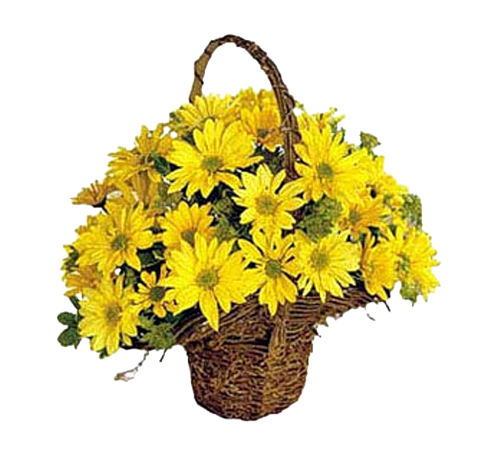